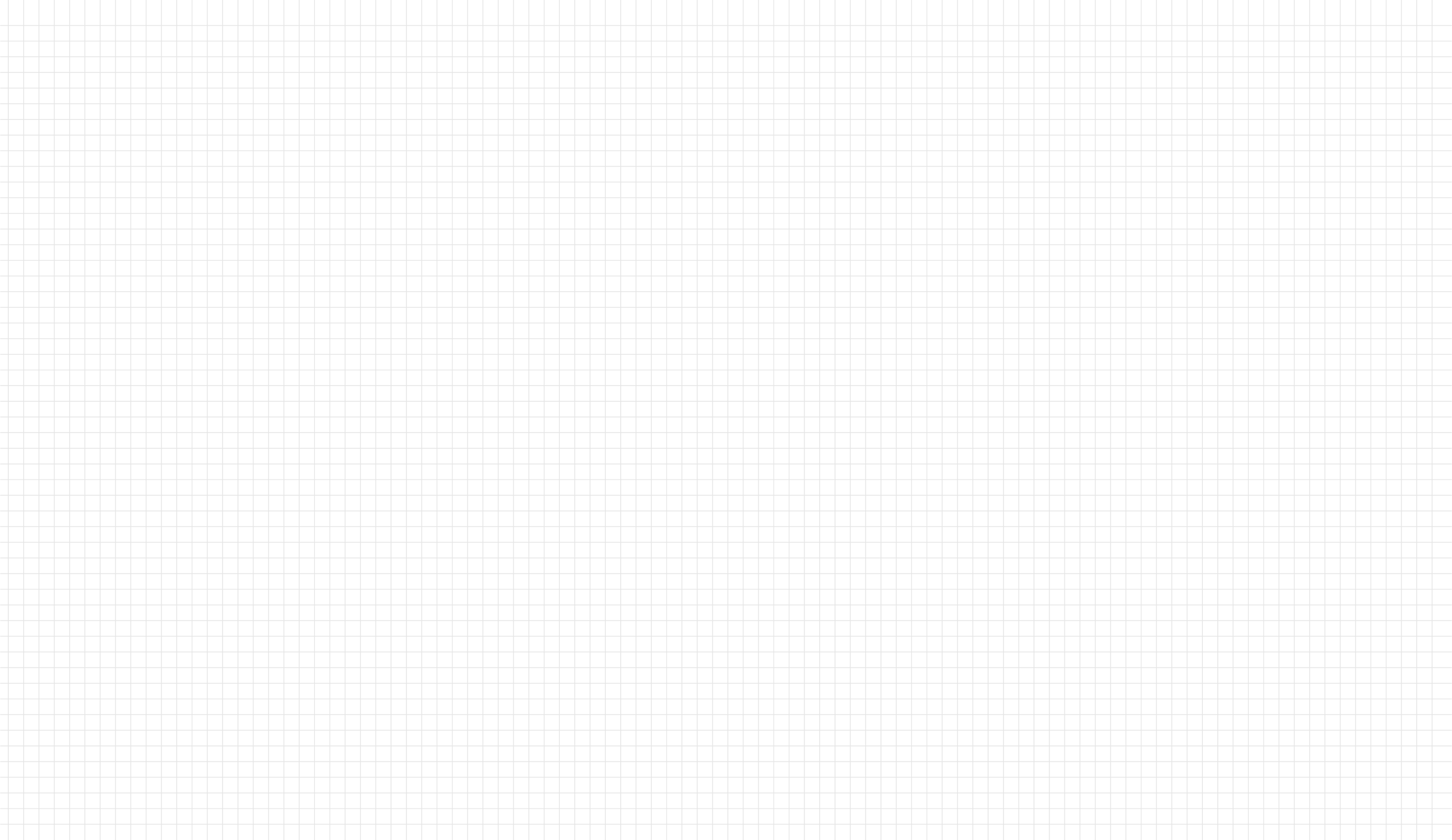 PERSONAL RESUME
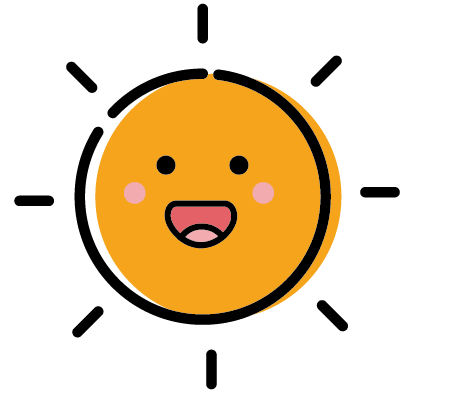 卡通自我介绍PPT
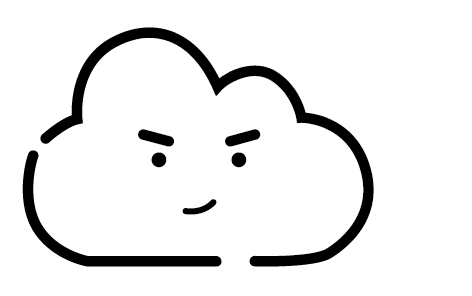 请替换文字内容复制你的内容到此点击输入，点击输入，点击输入，点击输入，点击输入，点击输入
汇报人：PPT818
   时间:20**.*.*
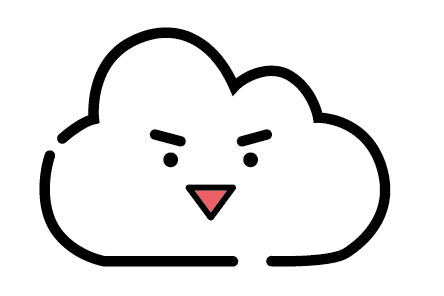 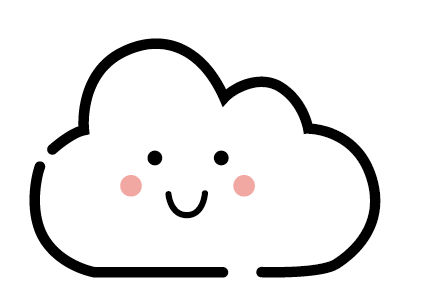 [Speaker Notes: 办公资源网：www.bangongziyuan.com​​]
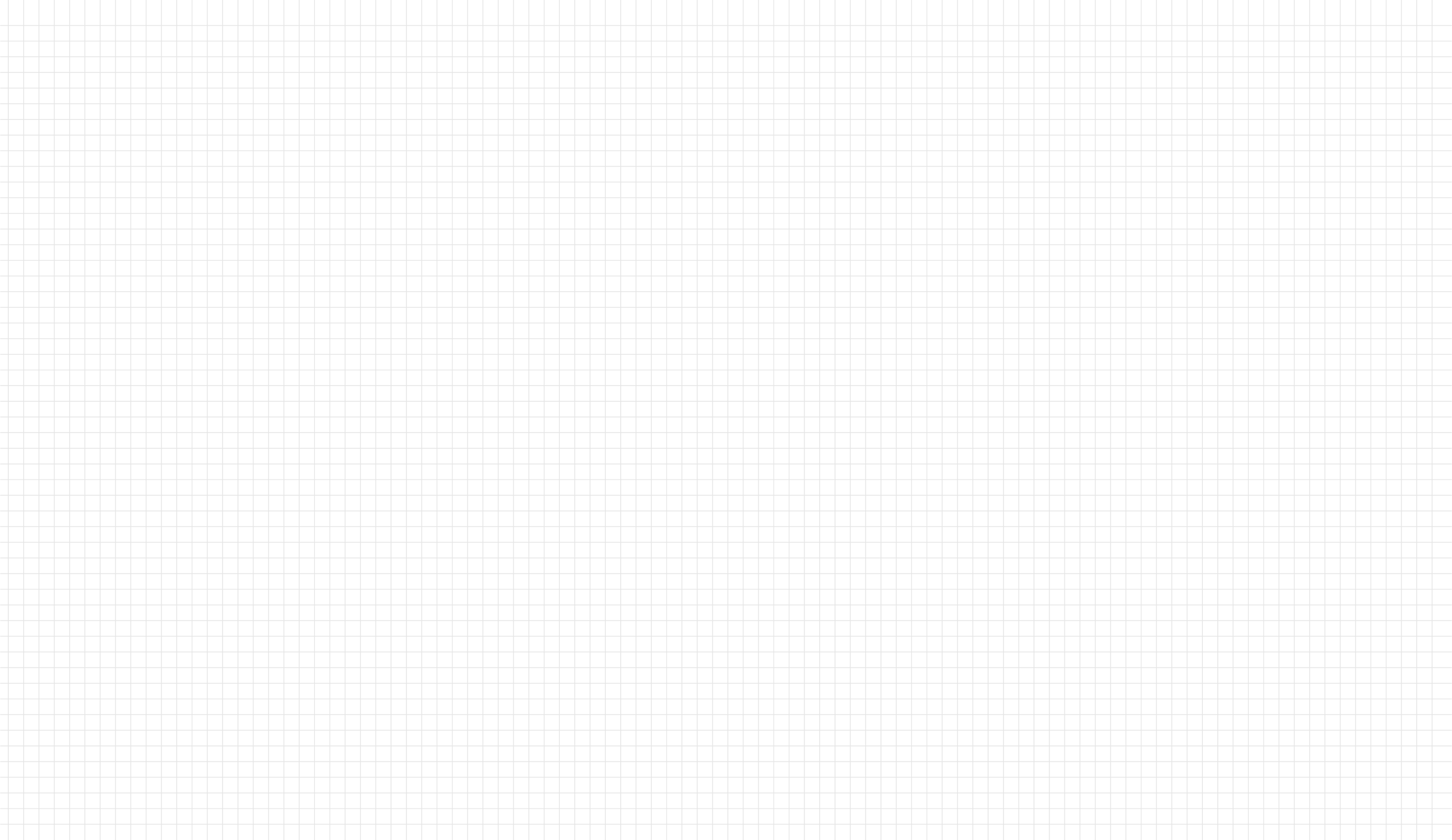 目 录
CONTENTS
03
点击添加相关标题文字，点
击添加相关标题文字
01
点击添加相关标题文字，点击添加相关标题文字
02
04
点击添加相关标题文字，点
击添加相关标题文字
点击添加相关标题文字，点
击添加相关标题文字
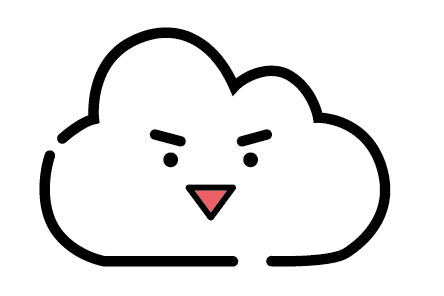 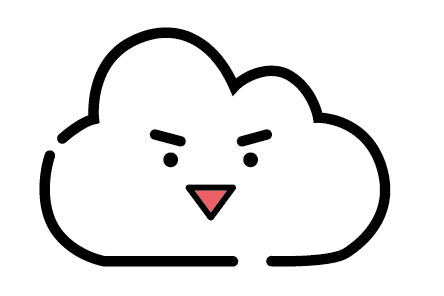 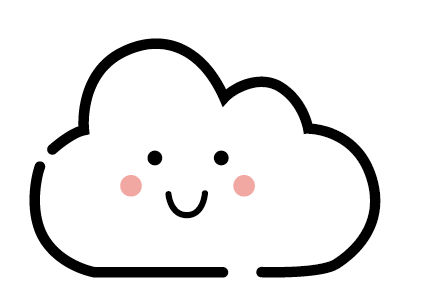 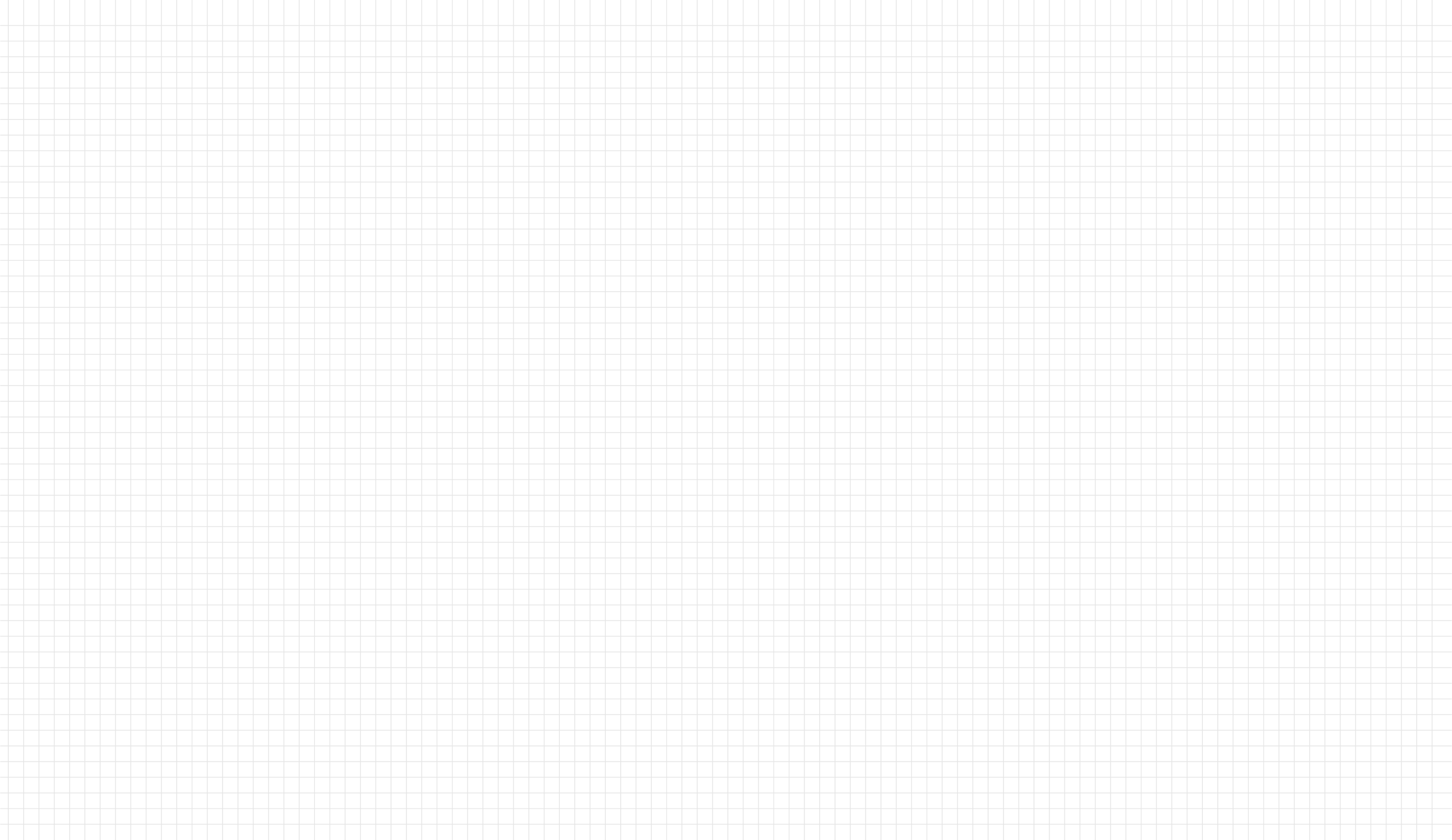 01
自我介绍
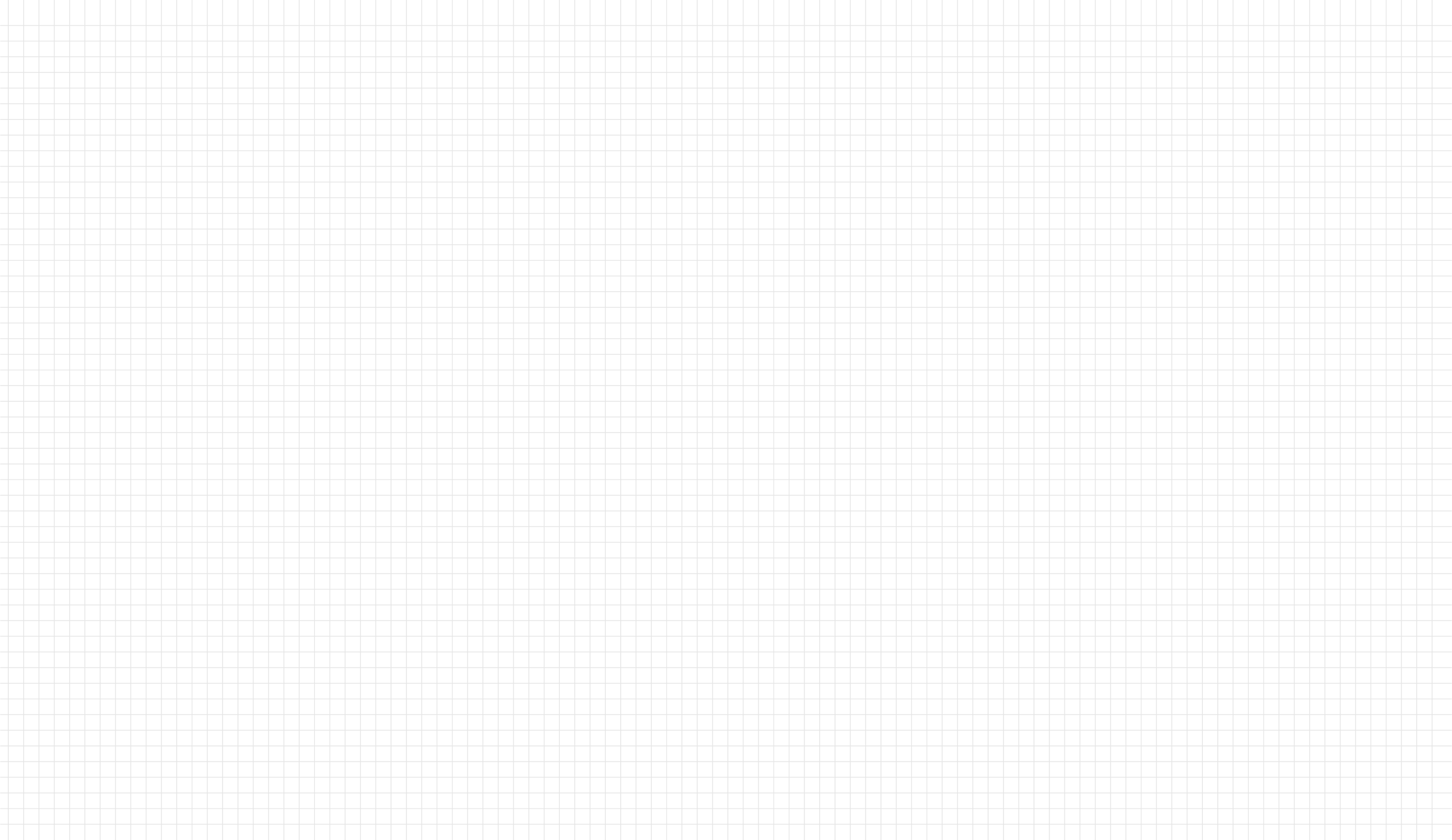 照片
输入标题
点击添加相关标题文字，点击添加相关标题文字点击添加相关标题文字，
点击添加相关标题文字点击添加相关标题文字，点击添加相关标题文字
点击添加相关标题文字，点击添加相关标题文字
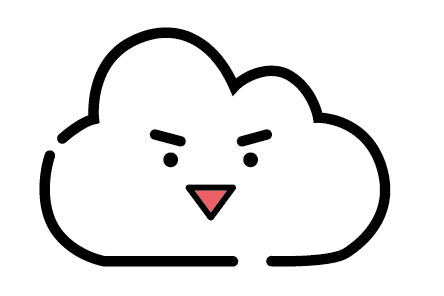 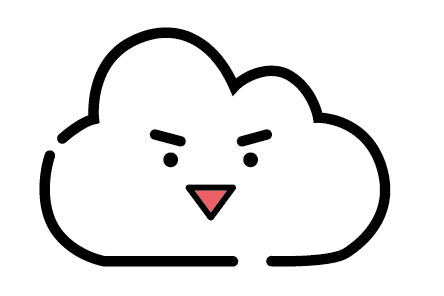 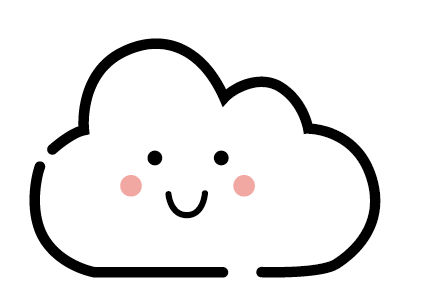 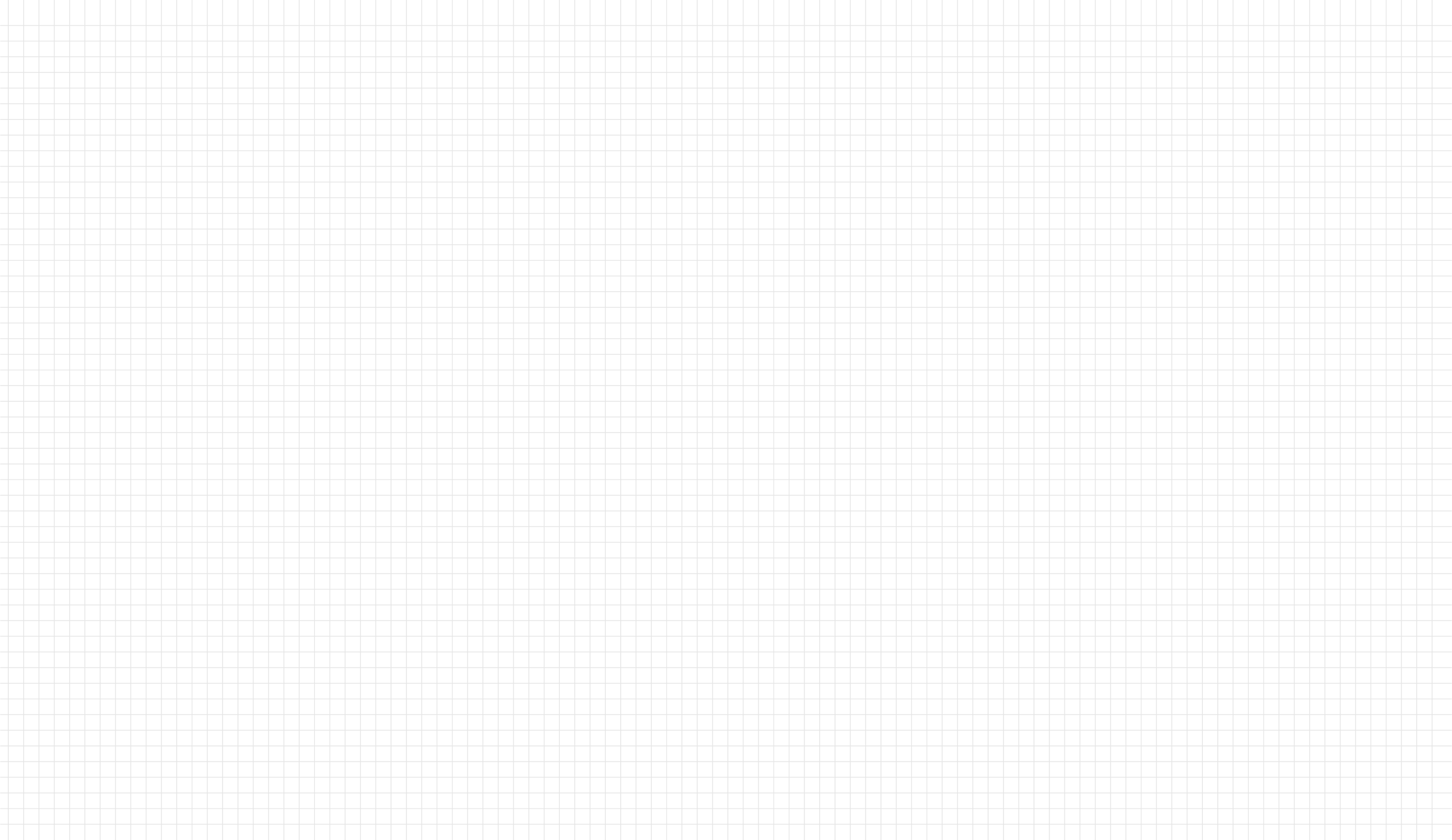 输入标题
输入标题
点击此处添加文本信息标题数字等都可以通过点击和
重新输入进行更改
点击此处添加文本信息标题数字等都可以通过点击和
重新输入进行更改
输入标题
输入标题
点击此处添加文本信息标题数字等都可以通过点击和
重新输入进行更改
点击此处添加文本信息标题数字等都可以通过点击和
重新输入进行更改
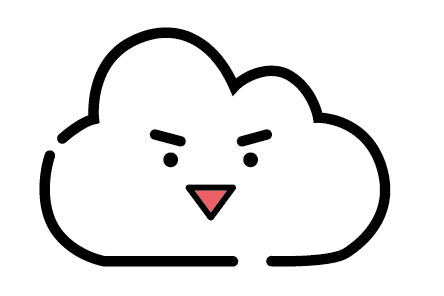 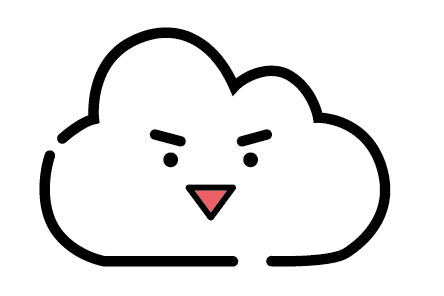 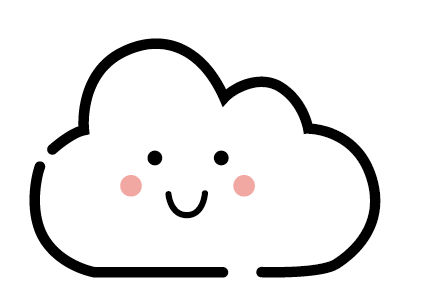 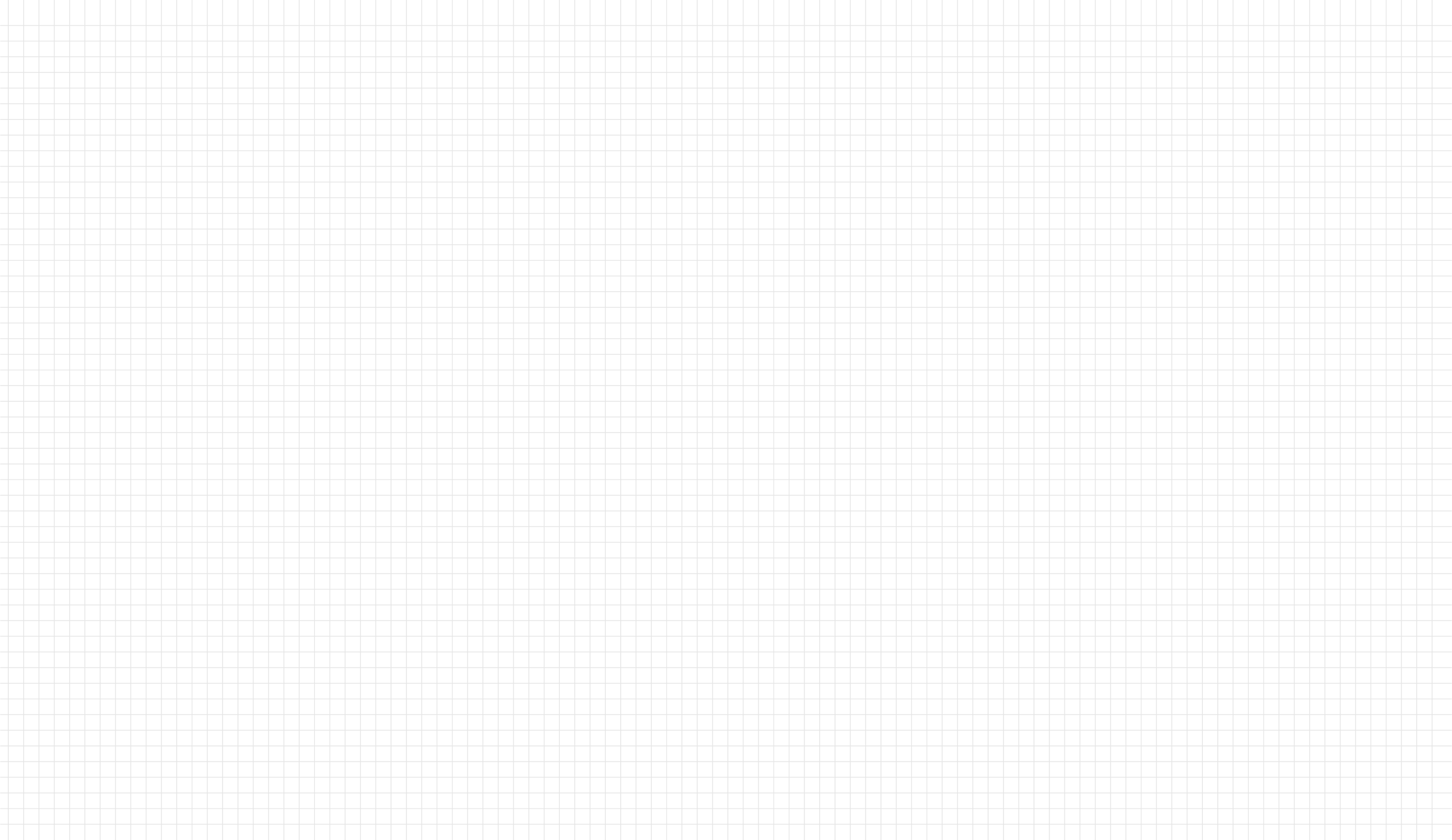 输入标题
输入标题
点击此处添加文本信息标题数字等都可以通过点击和重新输入进行更改
点击此处添加文本信息标题数字等都可以通过点击和重新输入进行更改
Text
输入标题
输入标题
Text
点击此处添加文本信息标题数字等都可以通过点击和重新输入进行更改
点击此处添加文本信息标题数字等都可以通过点击和重新输入进行更改
输入标题
输入标题
点击此处添加文本信息标题数字等都可以通过点击和重新输入进行更改
点击此处添加文本信息标题数字等都可以通过点击和重新输入进行更改
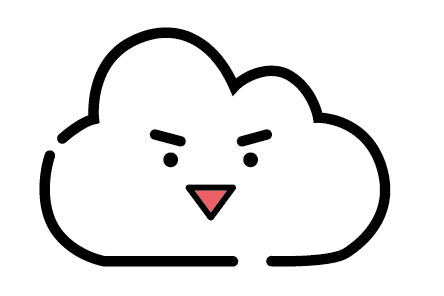 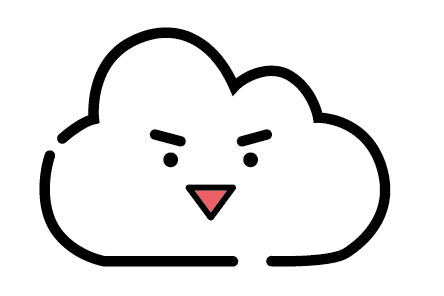 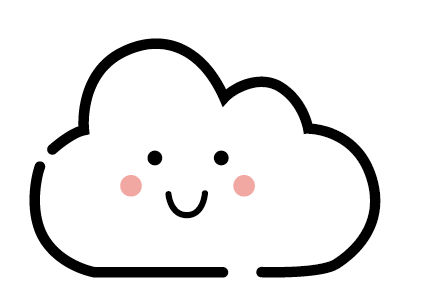 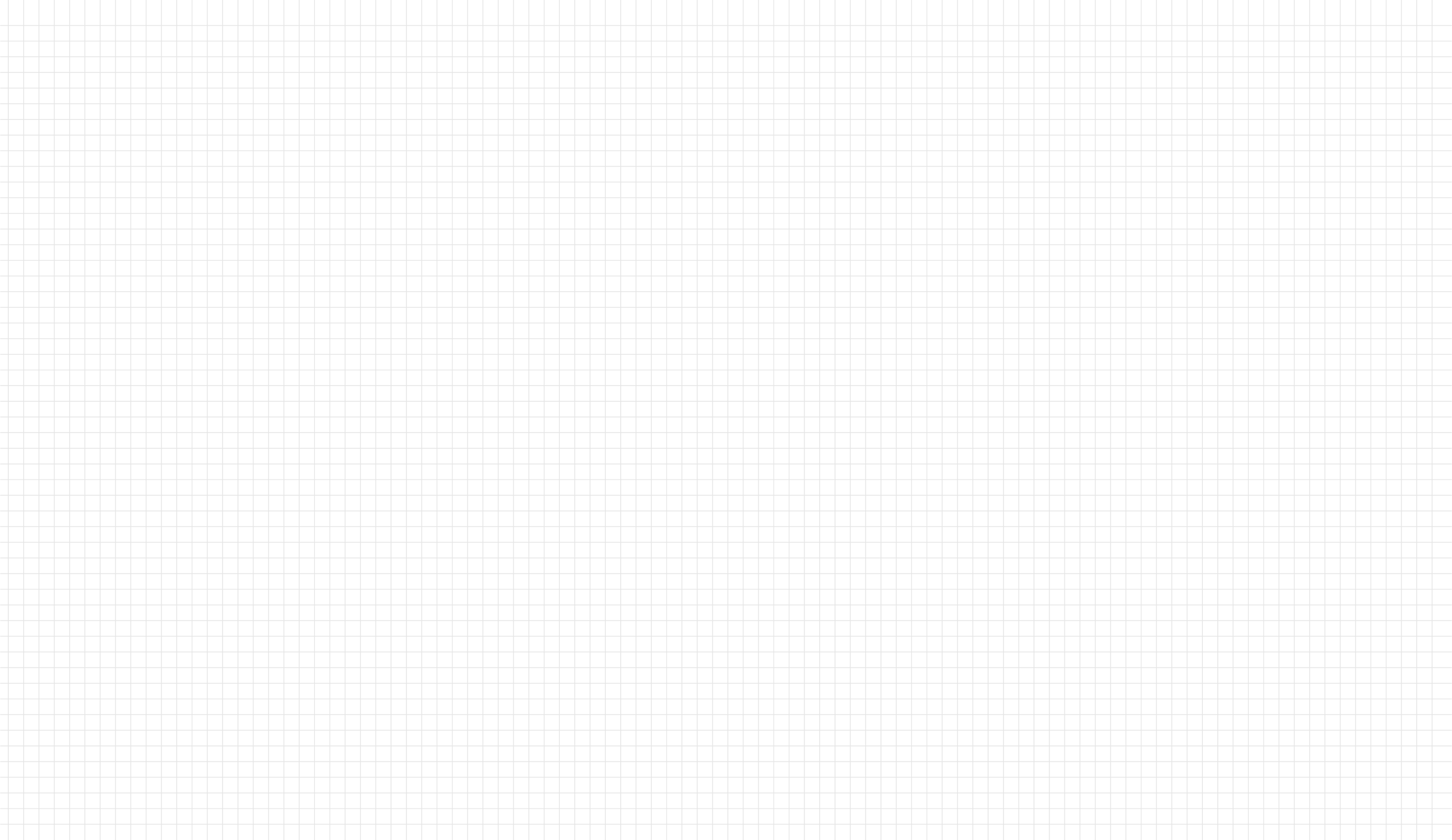 02
个人爱好
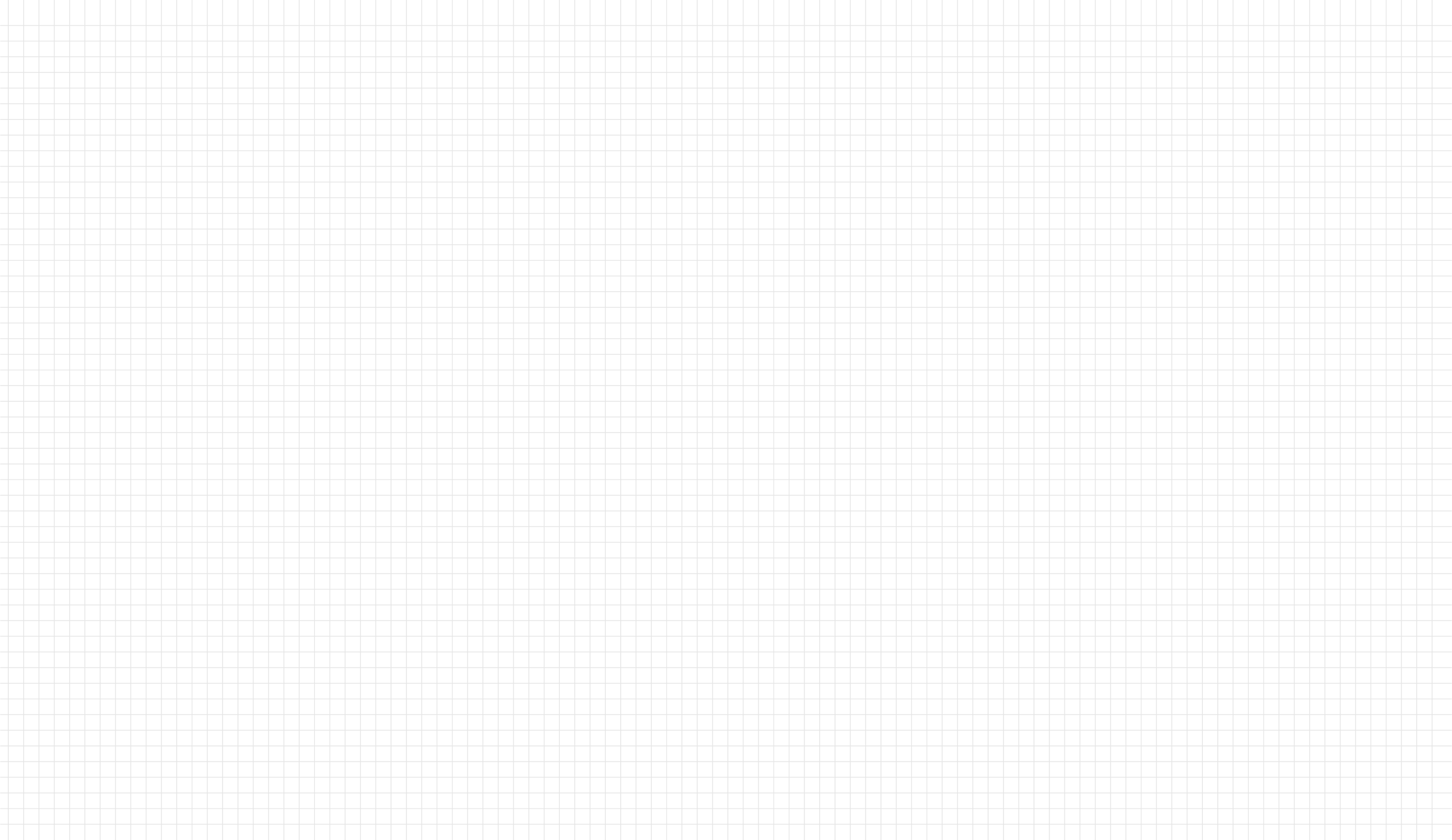 画画
打游戏
唱歌
点击此处添加文本信息标题数字等都可以通过点击和重新输入进行更改点击此处添加文本信息标题数字等都可以通过点击和重新输入进行更改
点击此处添加文本信息标题数字等都可以通过点击和重新输入进行更改点击此处添加文本信息标题数字等都可以通过点击和重新输入进行更改
点击此处添加文本信息标题数字等都可以通过点击和重新输入进行更改点击此处添加文本信息标题数字等都可以通过点击和重新输入进行更改
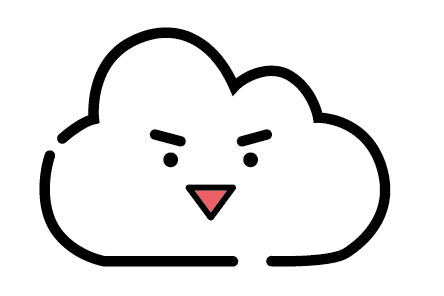 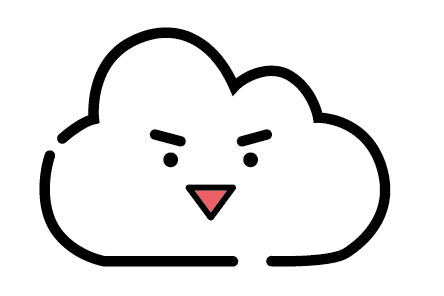 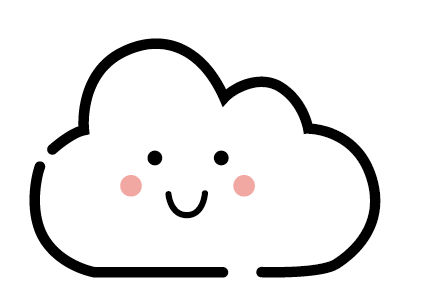 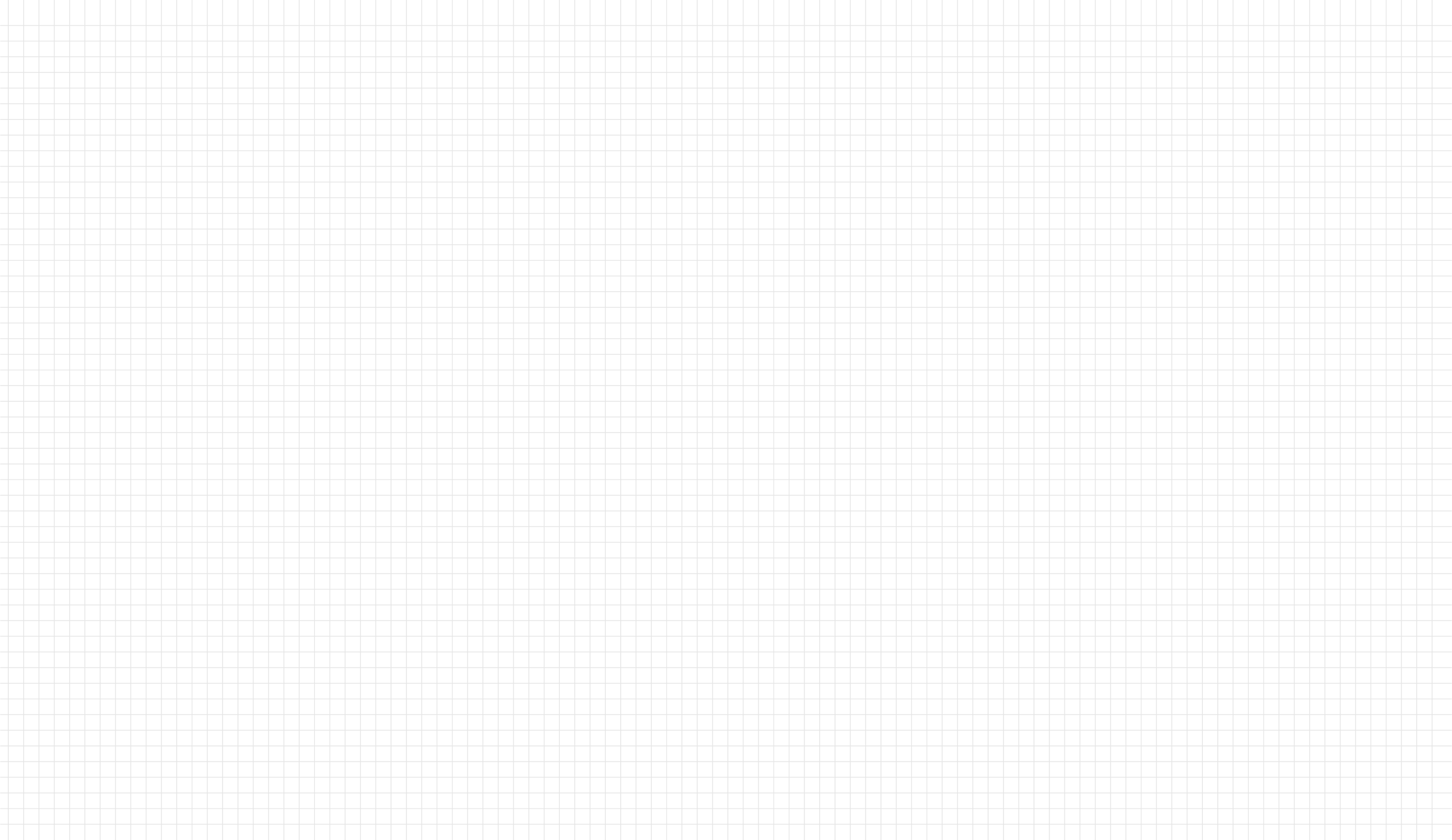 在此添加关键字
顶部“开始”面板中可以对字体、字号、颜色、行距等进行修改。建议正文10号字，1.3倍字间距。
在此添加关键字
顶部“开始”面板中可以对字体、字号、颜色、行距等进行修改。建议正文10号字，1.3倍字间距。
02
01
在此添加关键字
顶部“开始”面板中可以对字体、字号、颜色、行距等进行修改。建议正文10号字，1.3倍字间距。
在此添加关键字
顶部“开始”面板中可以对字体、字号、颜色、行距等进行修改。建议正文10号字，1.3倍字间距。
04
03
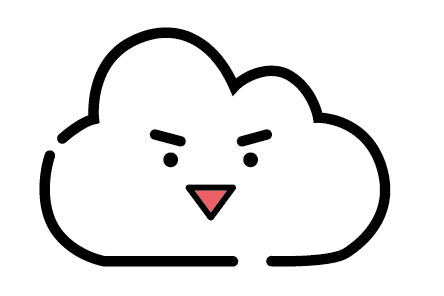 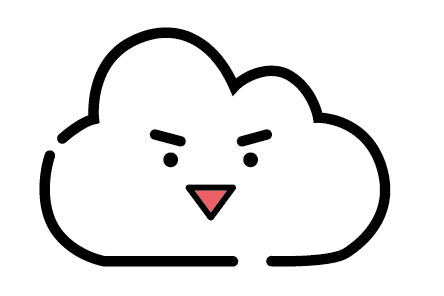 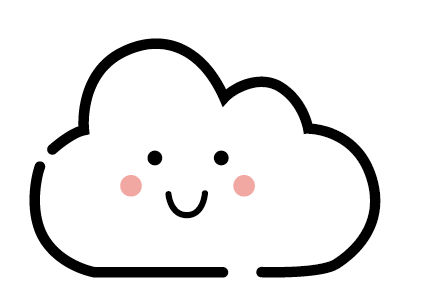 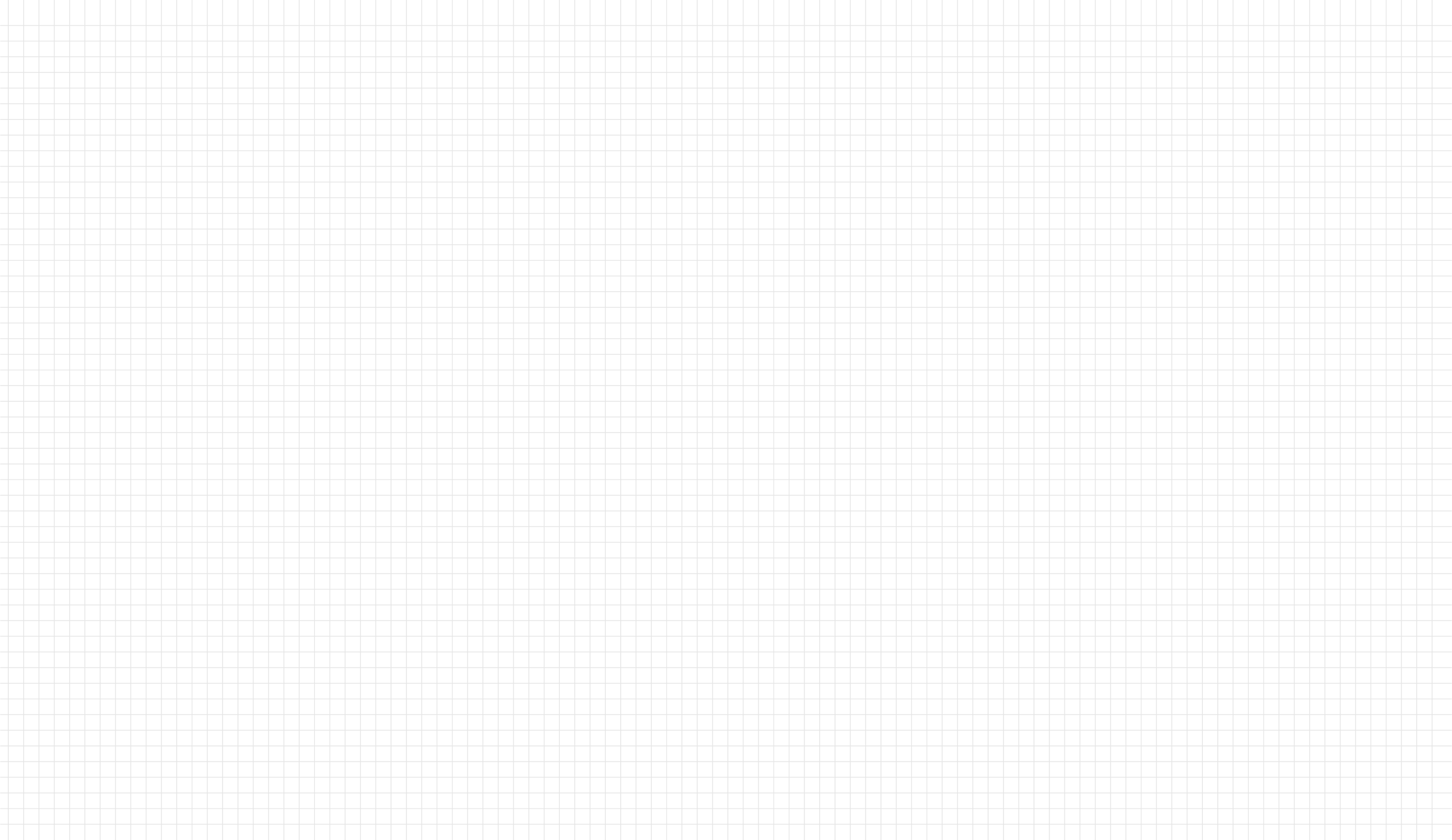 03
成长经历
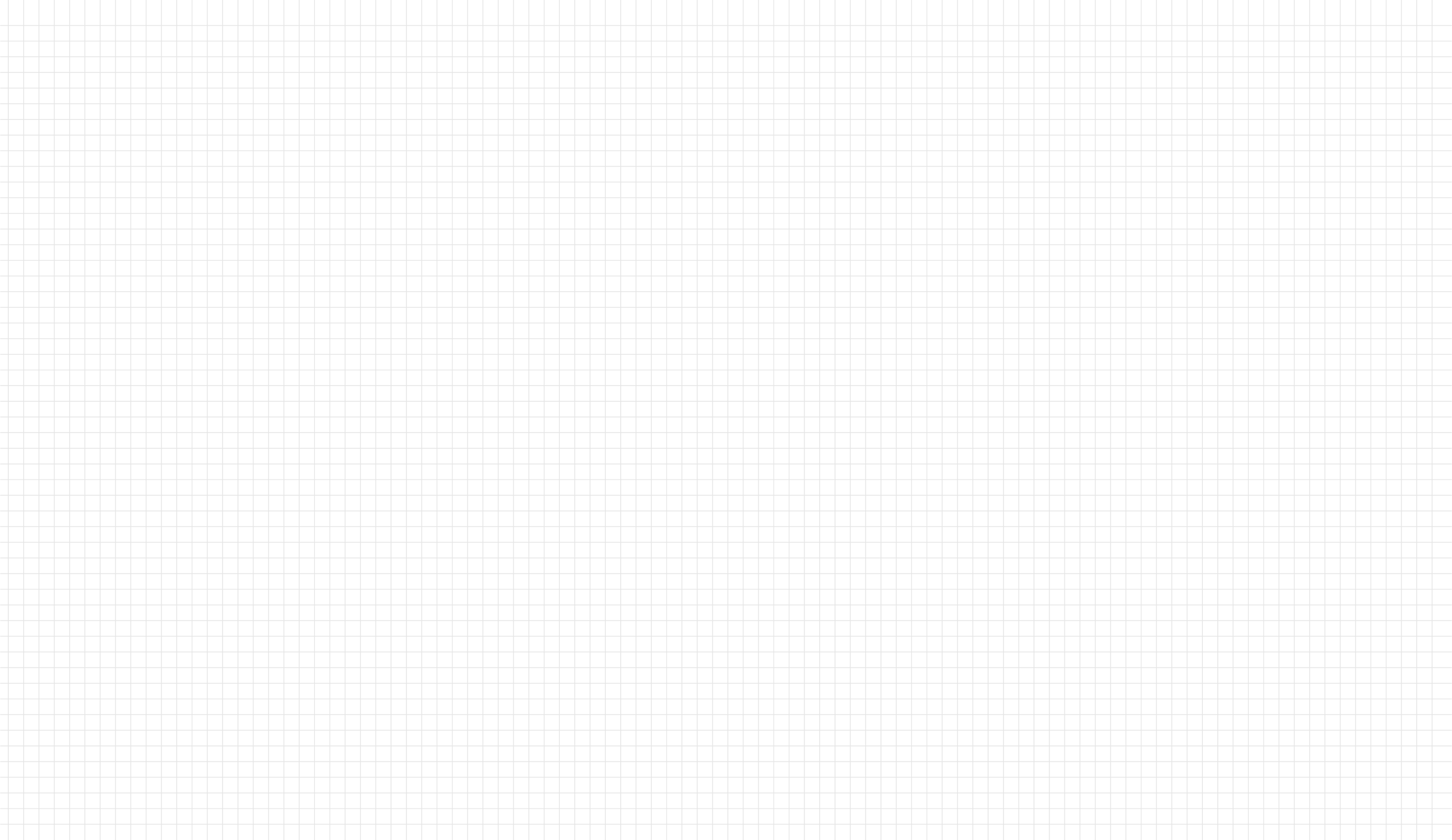 学校
学校
学校
学校
点击此处添加文本信息标题数字等都可以通过点击和重新输入进行更改点击此处添加文本信息标题数字等都可以通过点击和重新输入进行更改
点击此处添加文本信息标题数字等都可以通过点击和重新输入进行更改点击此处添加文本信息标题数字等都可以通过点击和重新输入进行更改
点击此处添加文本信息标题数字等都可以通过点击和重新输入进行更改点击此处添加文本信息标题数字等都可以通过点击和重新输入进行更改
点击此处添加文本信息标题数字等都可以通过点击和重新输入进行更改点击此处添加文本信息标题数字等都可以通过点击和重新输入进行更改
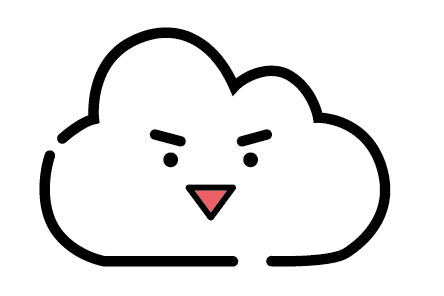 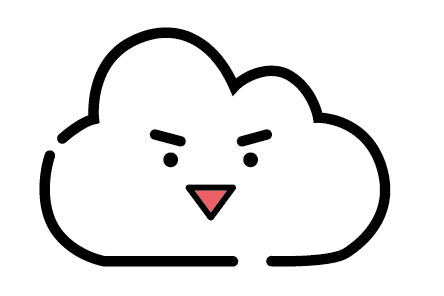 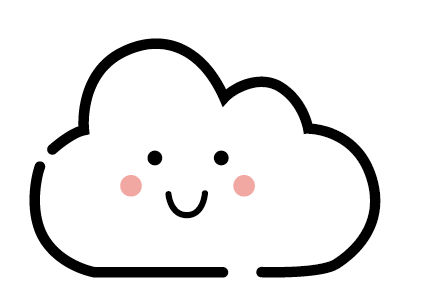 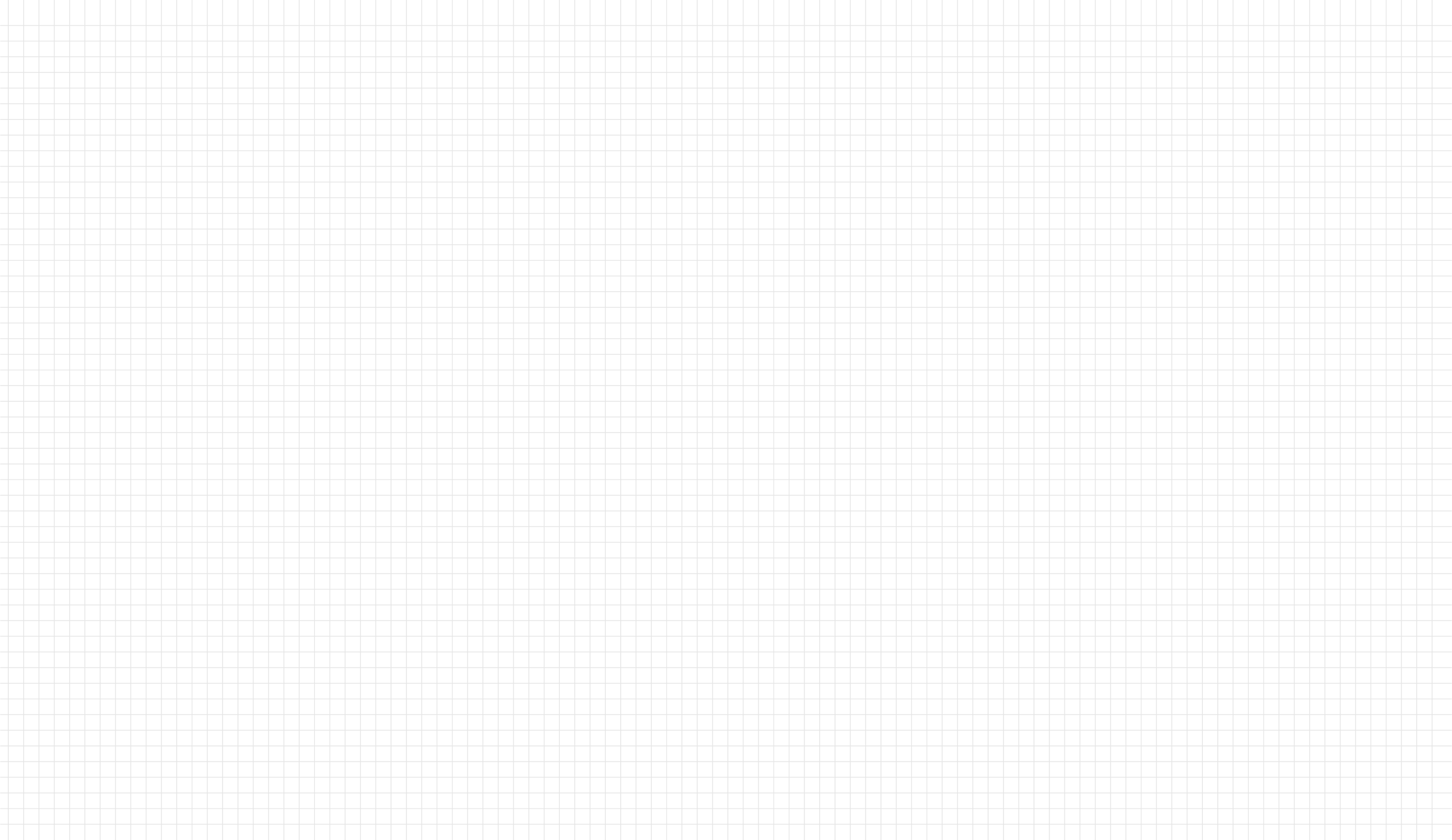 输入标题
输入标题
输入标题
输入标题
点击此处添加文本信息标题数字等都可以通过点击和重新输入进行更改
点击此处添加文本信息标题数字等都可以通过点击和重新输入进行更改
点击此处添加文本信息标题数字等都可以通过点击和重新输入进行更改
点击此处添加文本信息标题数字等都可以通过点击和重新输入进行更改
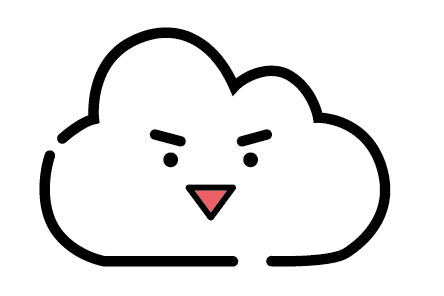 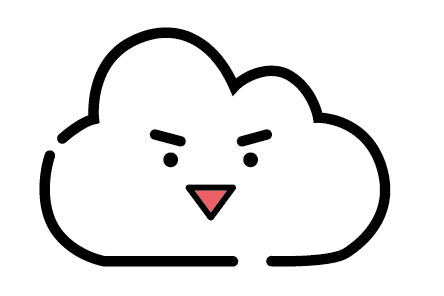 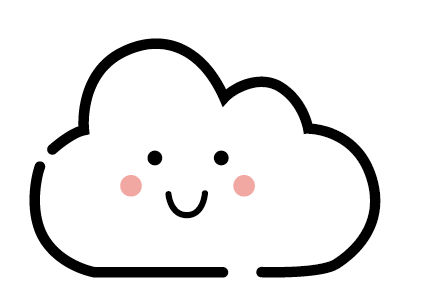 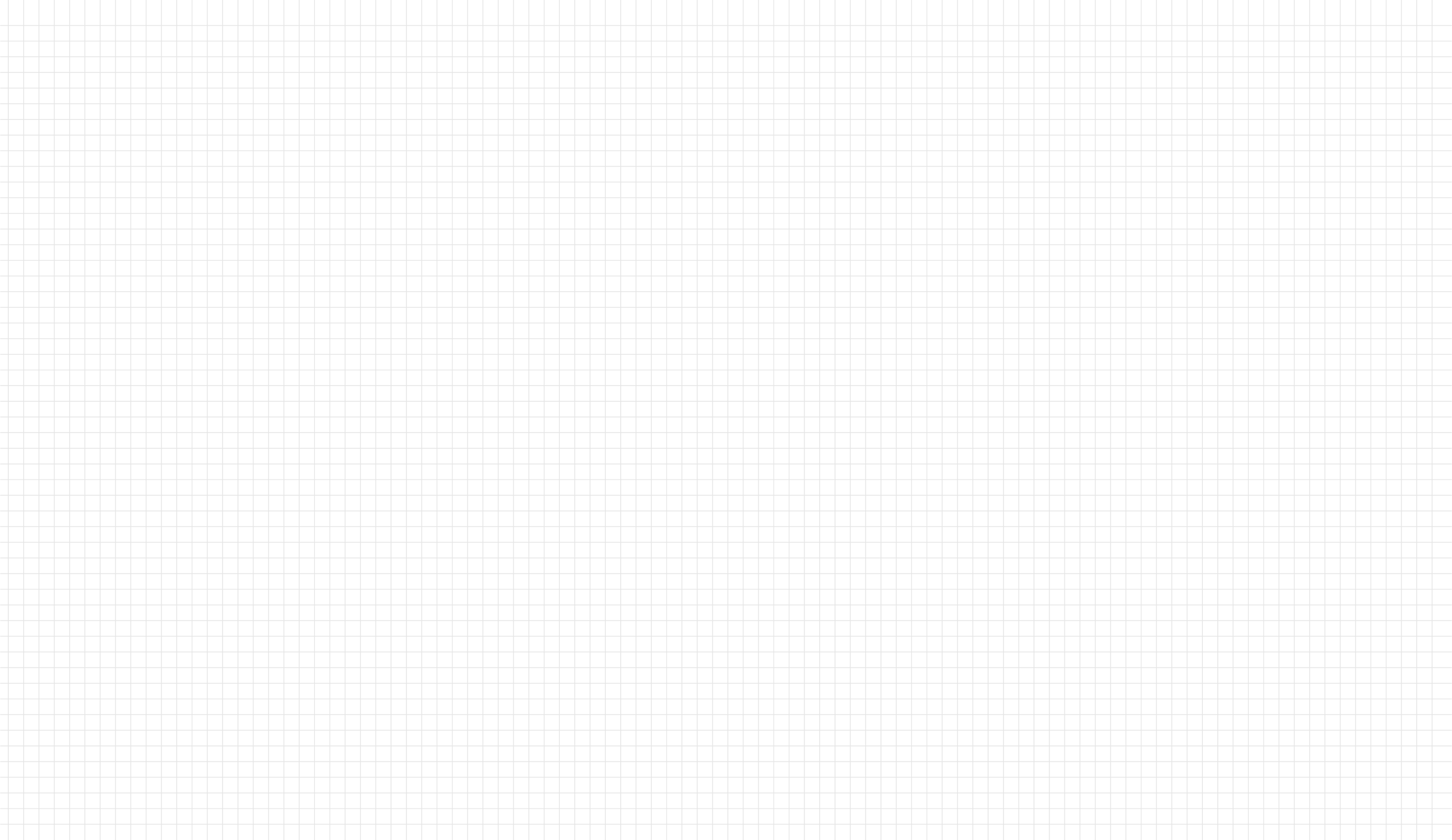 04
我的荣誉
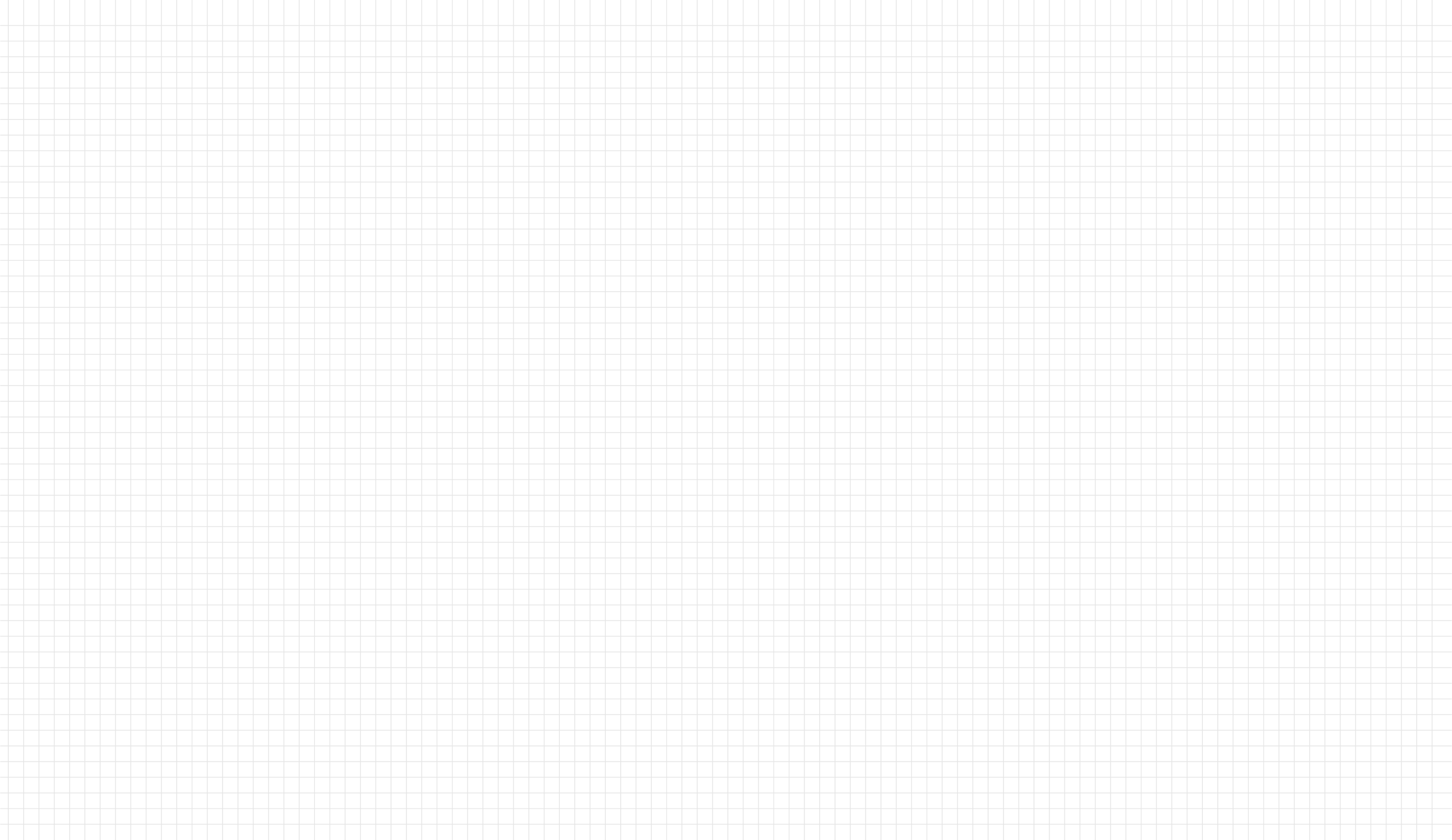 输入标题
输入标题
输入标题
输入标题
点击此处添加文本信息标题数字等都可以通过点击和重新输入进行更改
点击此处添加文本信息标题数字等都可以通过点击和重新输入进行更改
点击此处添加文本信息标题数字等都可以通过点击和重新输入进行更改
点击此处添加文本信息标题数字等都可以通过点击和重新输入进行更改
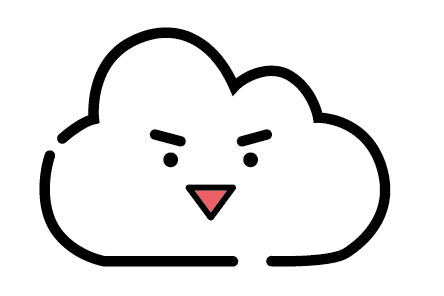 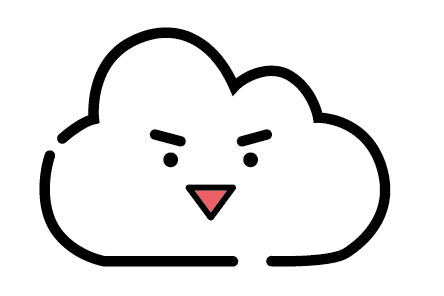 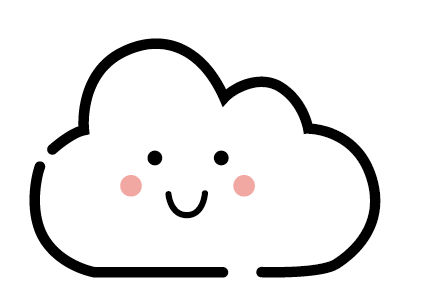 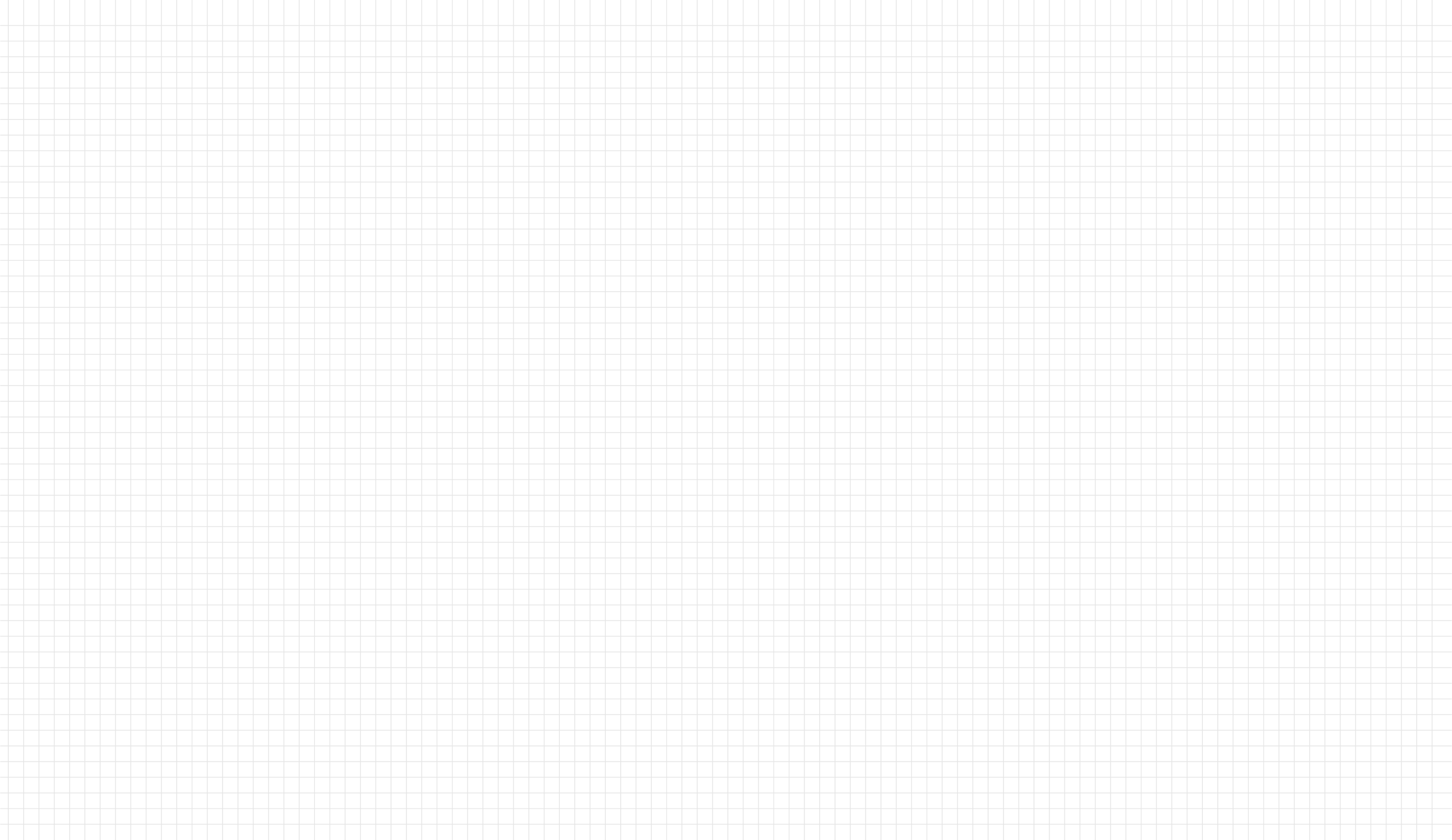 标题
标题
文字
输入标题
过点击和重新输入进行更改，顶部“开始”面板中可以对字体、字号、颜色、行距等进行修改。建议正文号字，1.3倍字间距
输入标题
点击此处添加文本信息。标题数字等都可以通过点击和重新输入进行更改，顶部“开始”面板中可以对字体、字号、颜色、行距等进行修改。建议正文号字，1.3倍字间距
标题
标题
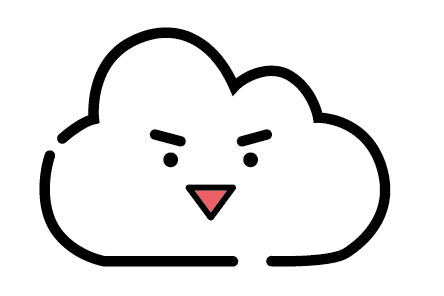 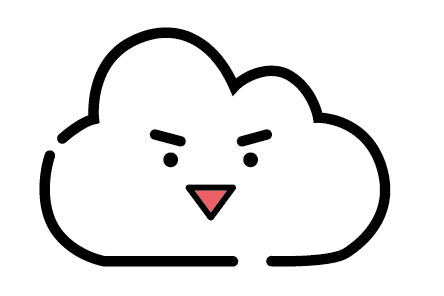 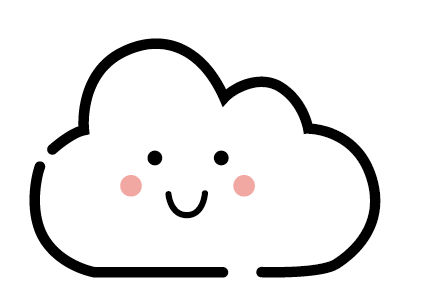 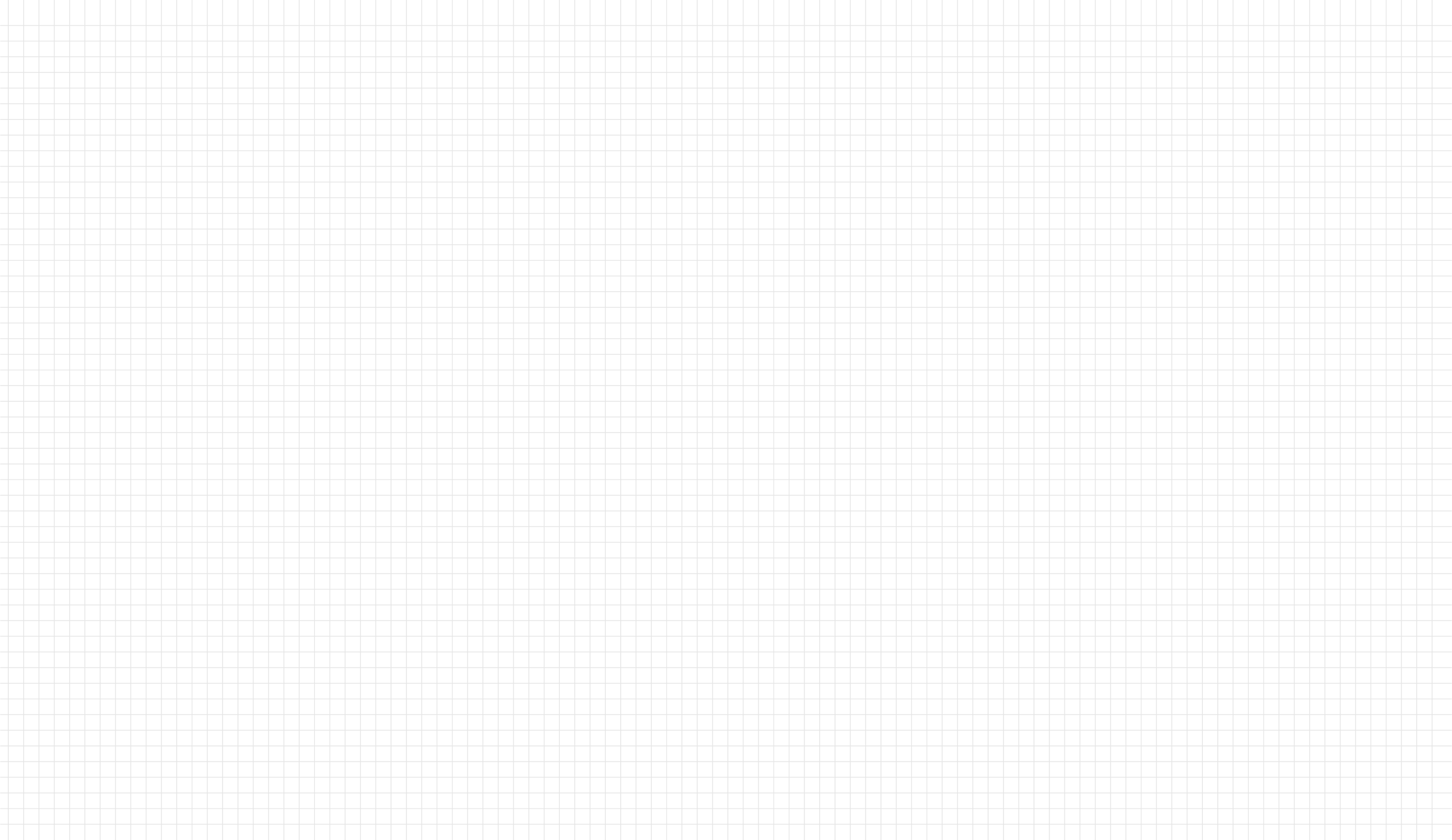 Thank
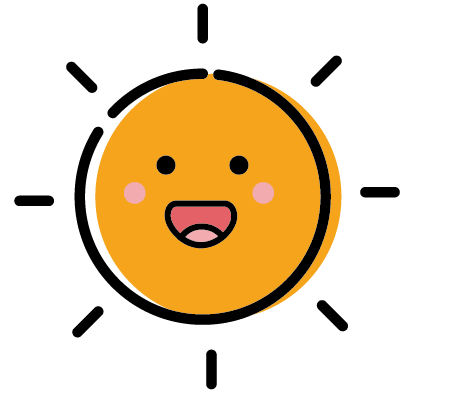 谢谢观看
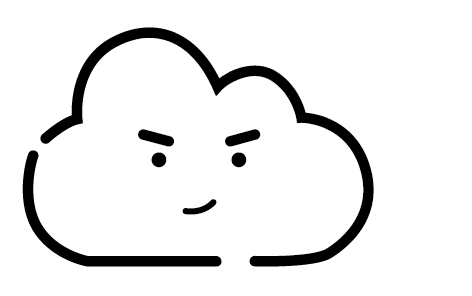 请替换文字内容复制你的内容到此点击输入，点击输入，点击输入，点击输入，点击输入，点击输入
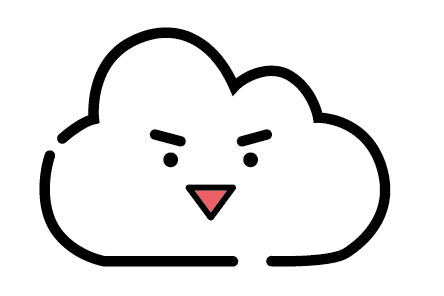 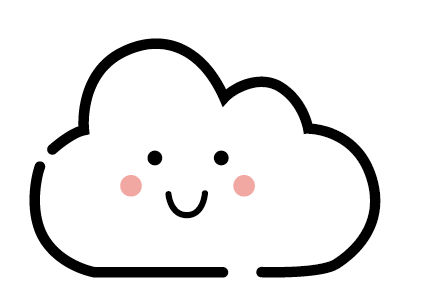